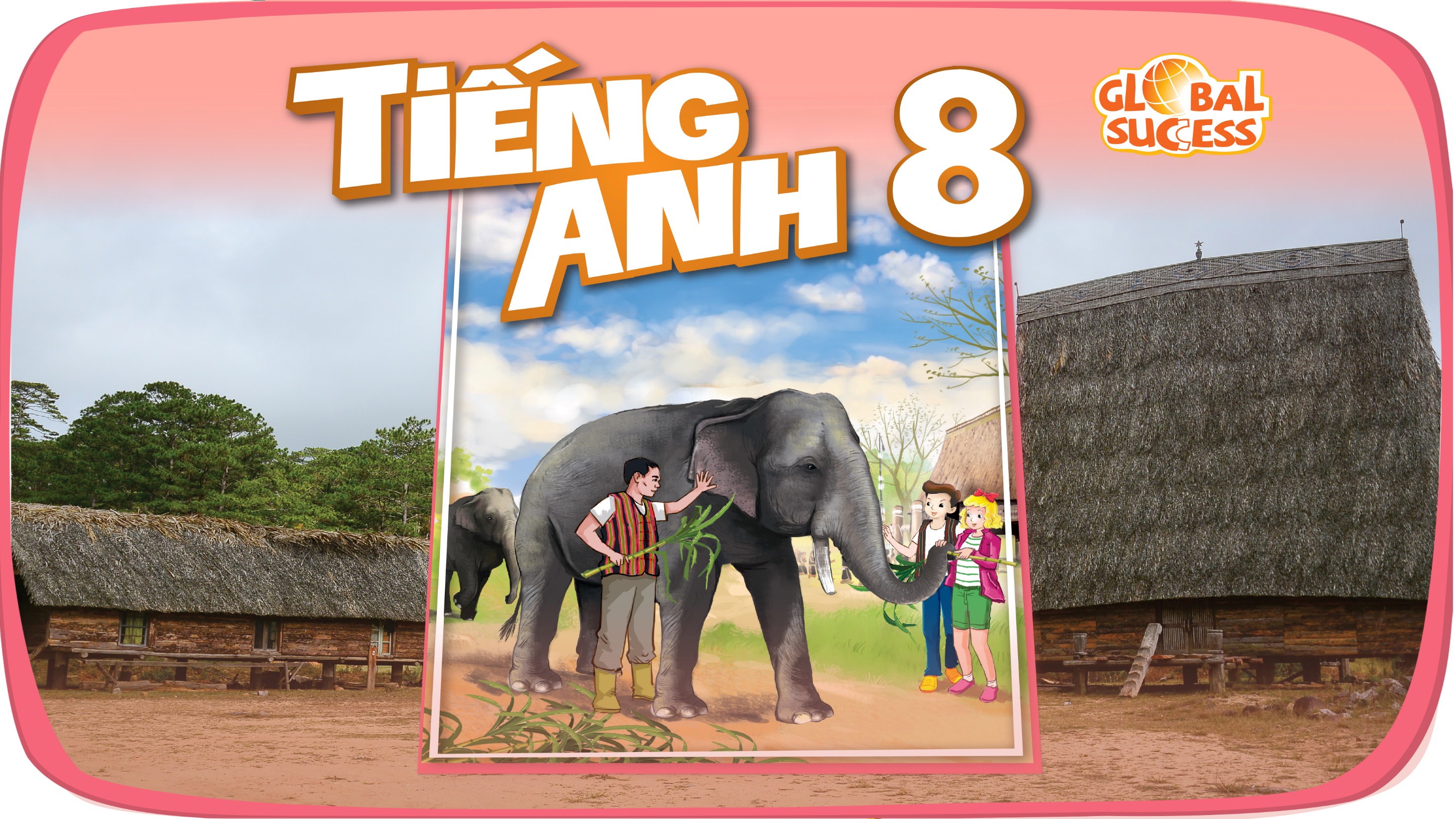 WARM-UP
Find 6 meaningful words in the puzzle.
3
Unit
TEENAGERS
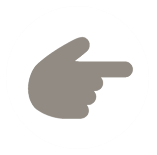 LESSON 2: A CLOSER LOOK 1
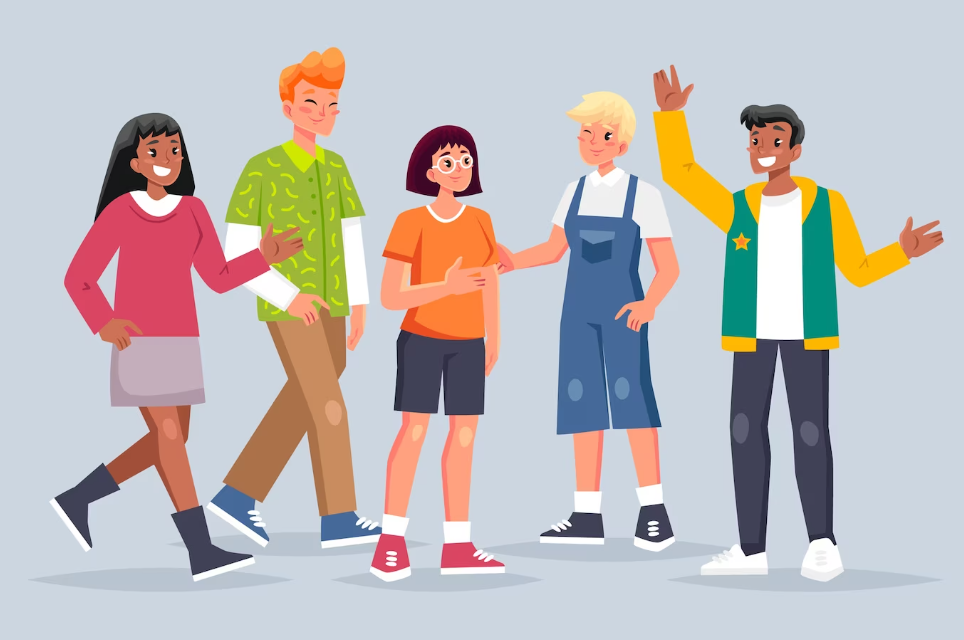 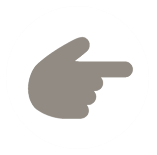 LESSON 2: A CLOSER LOOK 1
WARM-UP
Game: Word puzzles
Task 1: Circle the correct options to complete the phrases.
Task 2: Use the correct form of the verbs in 1 to complete the sentences. 
Task 3: Choose the correct answer A, B, or C.
VOCABULARY
Task 4: Listen and repeat the words. Pay attention to the sounds /ʊə/ and /ɔɪ/. 
Task 5: Listen and practise the sentences. Underline the words with /ʊə/ and circle the words with /ɔɪ/.
PRONUNCIATION
FURTHER PRACTICE
Game: Slap the board
CONSOLIDATION
Wrap-up
Homework
VOCABULARY
1
Circle the correct options to complete the phrases.
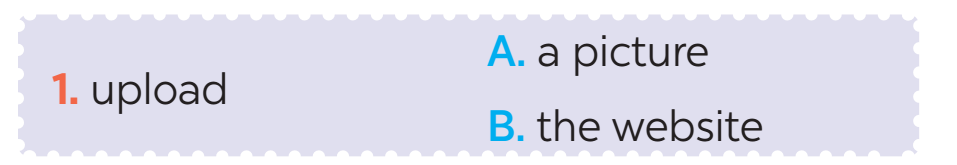 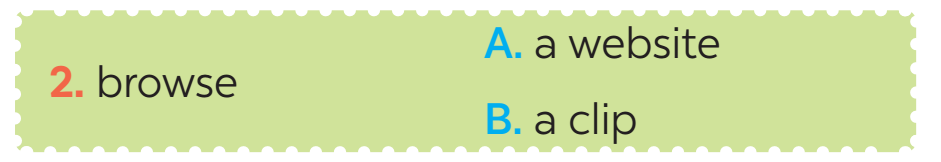 VOCABULARY
1
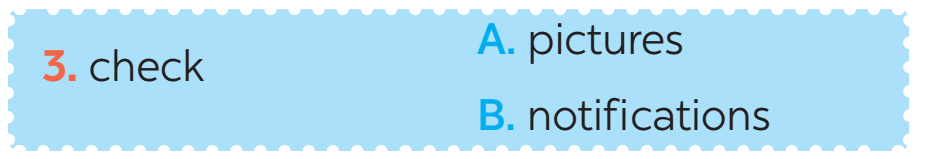 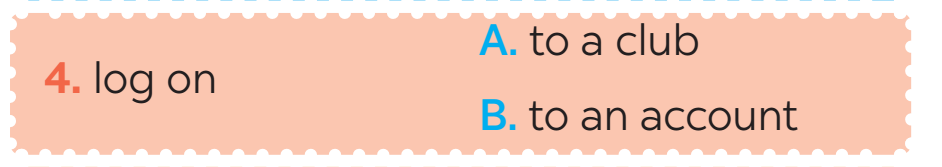 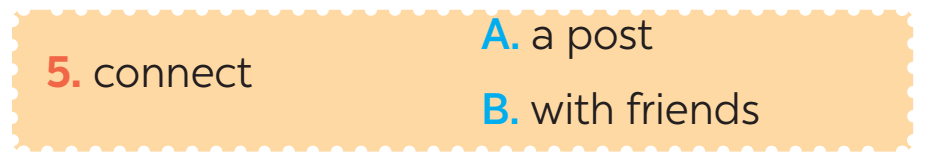 VOCABULARY
upload (v)
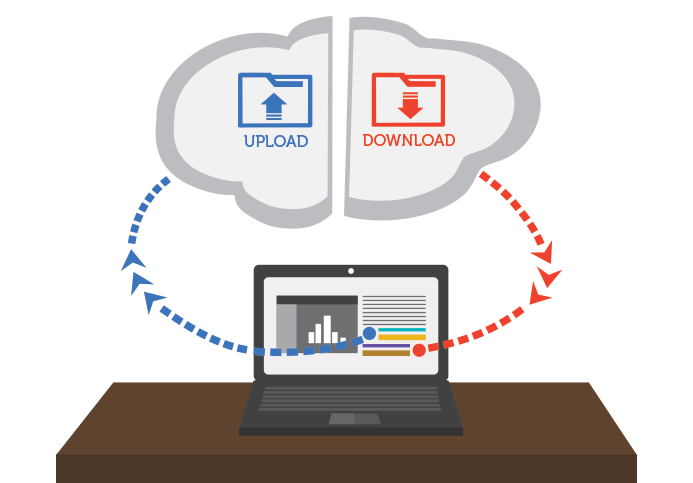 /ˌʌpˈləʊd/
tải lên
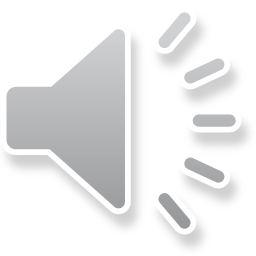 VOCABULARY
browse (v)
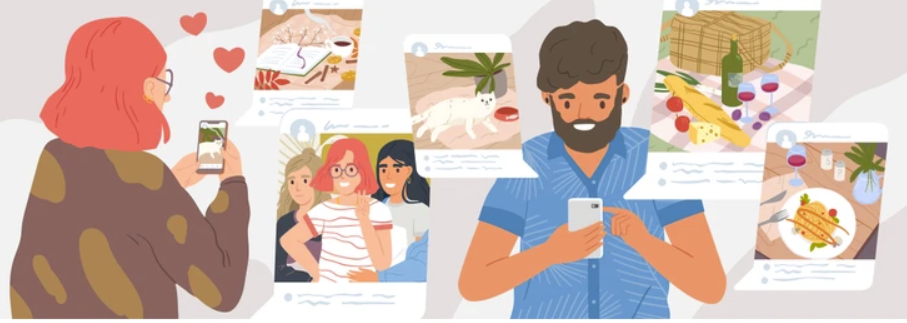 /braʊz/
đọc lướt, tìm 
(trên mạng)
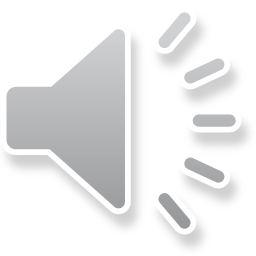 VOCABULARY
notification (n)
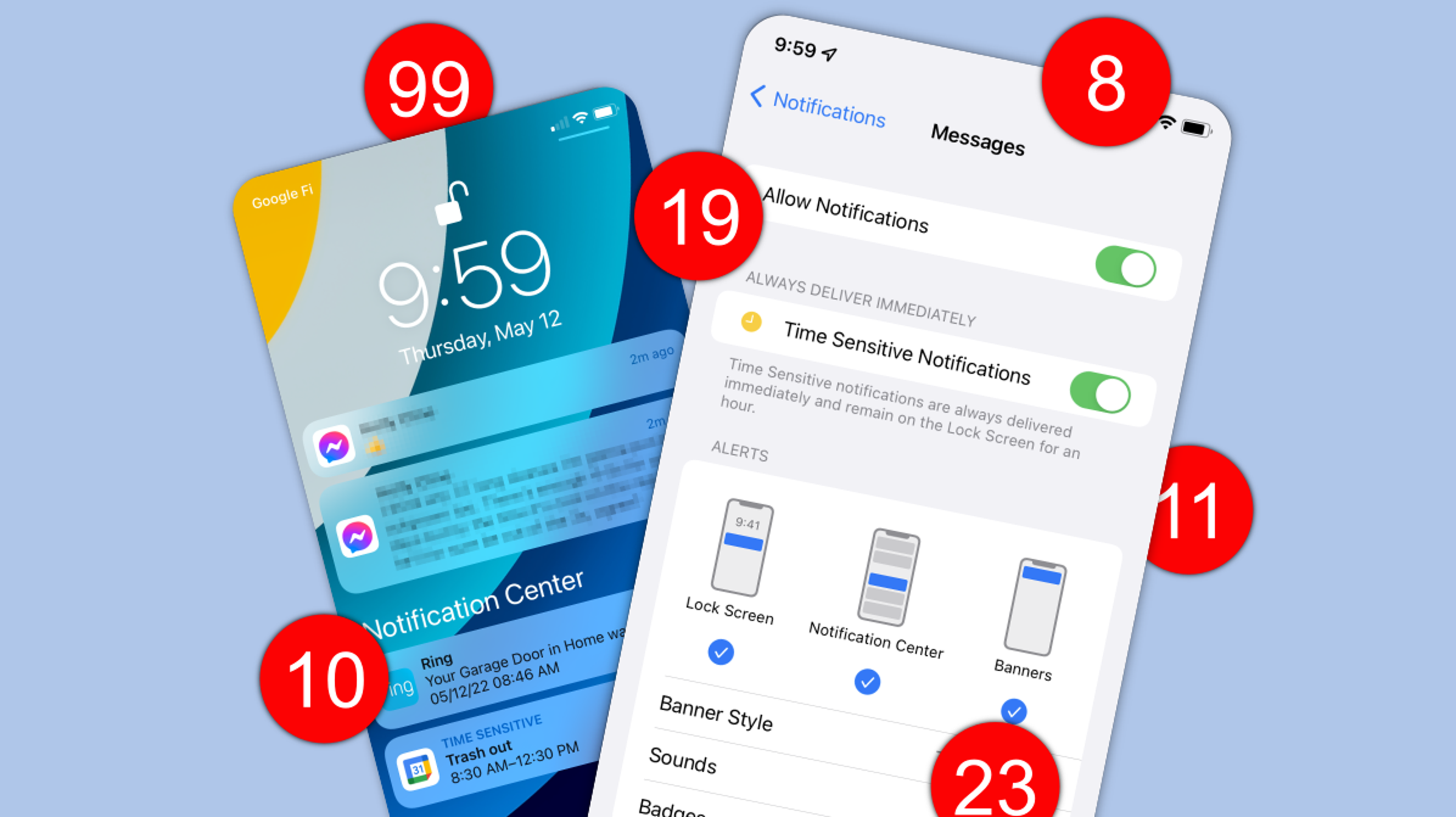 /ˌnəʊtɪfɪˈkeɪʃn/
thông báo
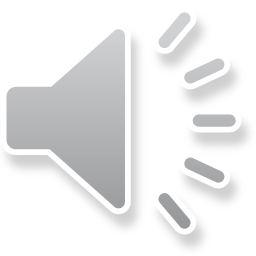 VOCABULARY
log on to (v)
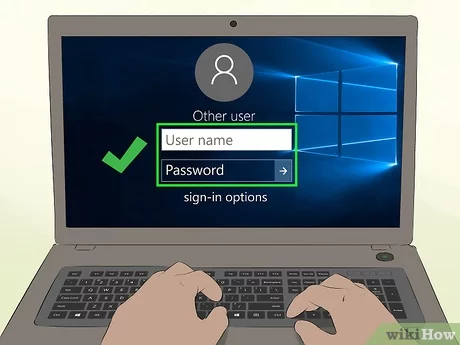 /lɒɡ ɒn tə/
đăng nhập
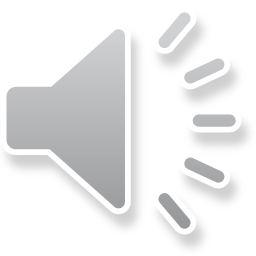 VOCABULARY
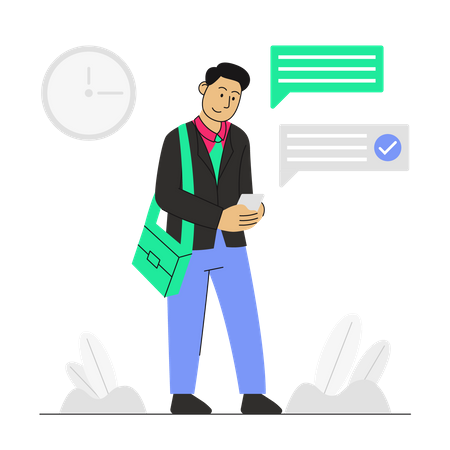 check (v)
/tʃek/
kiểm tra
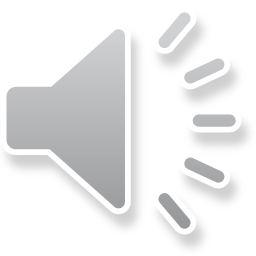 VOCABULARY
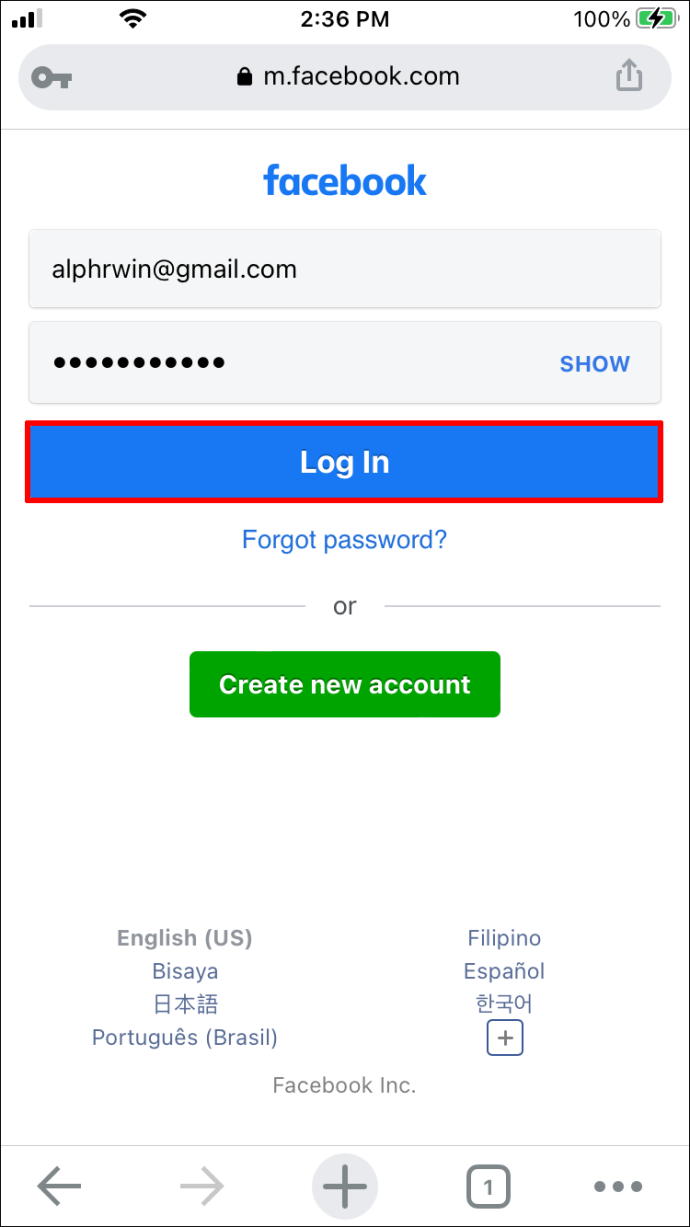 account (n)
/əˈkaʊnt/
tài khoản
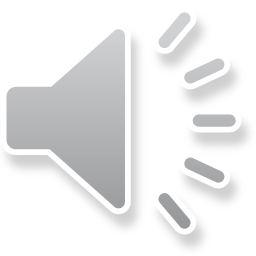 VOCABULARY
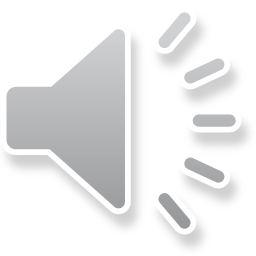 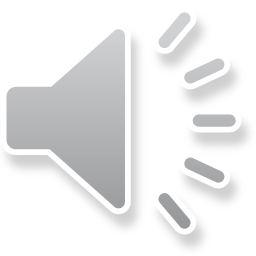 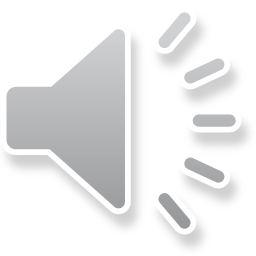 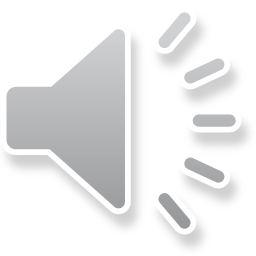 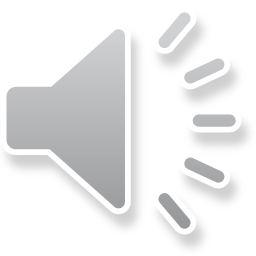 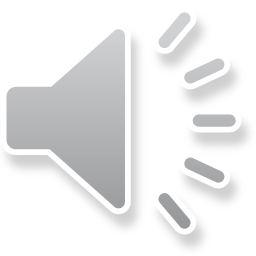 VOCABULARY
2
Use the correct forms of the verbs in 1 to complete the sentences.
1. I________ the school website and found pictures of school activities.

2. Our teacher ________ a video of our last meeting in our forum for everyone to see.

3. She ________ with some old friends at the English club.

4. Tom ________ the notifications and saw some new posts.

5. Mi often ________ to her Instagram account to chat with her friends.
browsed
uploaded
connects
checked
logs on
VOCABULARY
3
Choose the correct answer A, B, or C.
1. Our class has a(n)______, and we often post questions there to discuss.
	A. office		B. forum			C. club

2. We try to meet our parents’ ______, but it is hard.
	A. dreams		B. interests		C. expectations
VOCABULARY
3. He is a big ______ and scares his weaker classmates.
	A. bully			B. forum			C. pressure

4. She was chatting with her friends, so she couldn’t ______ on the lesson.
	A. concentrate		B. coach			C. advise

5. We have ______ from our exams, peers, and parents. This makes us feel very stressed.
	A. interests		B. pressure		C. friends
PRONUNCIATION
Listen and repeat the words. Pay attention to the sound /ʊə/ and /ɔɪ/. Then put the words into the correct columns
4
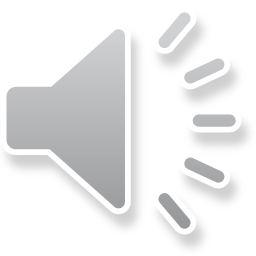 boy		tourist		toy		ensure
avoid		choice		sure		tournament
boy
tourist
toy
ensure
sure
avoid
tournament
choice
PRONUNCIATION
5
Listen and practice the sentences. Underline the words with /ʊə/ and circle the words  /ɔɪ/.
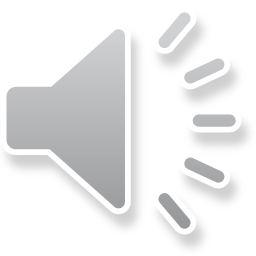 She is a  noisy and curious girl.  
They joined a full-day city tour.  
I found it enjoyable to watch the tournament.  
She’ll record our voices during the interview.  
He is not acting very mature and is starting to annoy me.
FURTHER PRACTICE
RULE:
Work in 2 teams. 
T reads out word by word, one student will run to the board and slap on the correct word with the correct sound. 
The team with more correct answers will be the winner.
FURTHER PRACTICE
toy
noisy
annoy
sure
boy
voice
soil
tour
tourist
enjoy
ensure
tournament
choice
mature
avoid
[Speaker Notes: * Teacher should prepare these words to stick on the board.]
CONSOLIDATION
1
Wrap-up
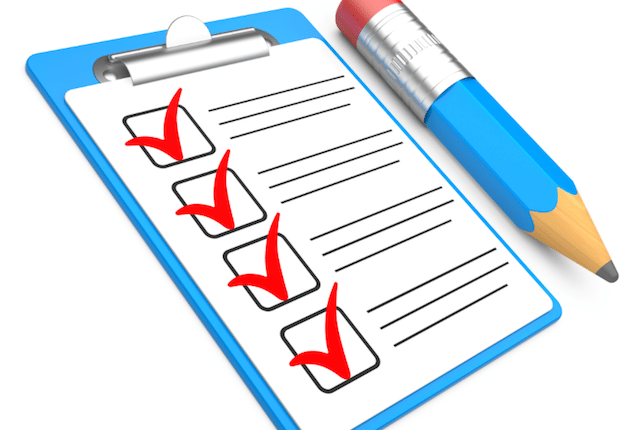 List some verb phrases learned in the lesson.  
 List some other learned words / phrases related to teenagers’ activities or pressure.
 Give 2 sounds learned in the lessons and give examples.
CONSOLIDATION
2
Homework
- Do exercises in the workbook.
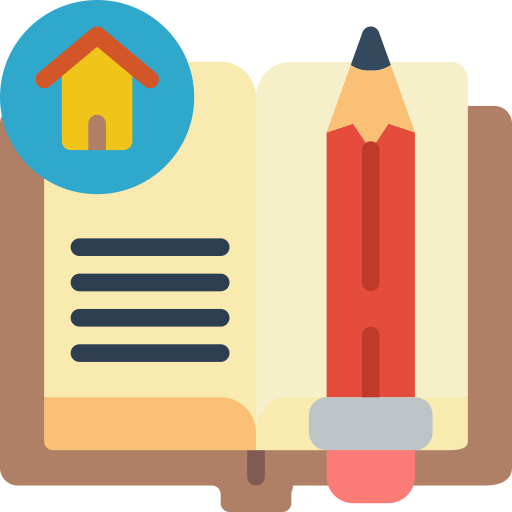 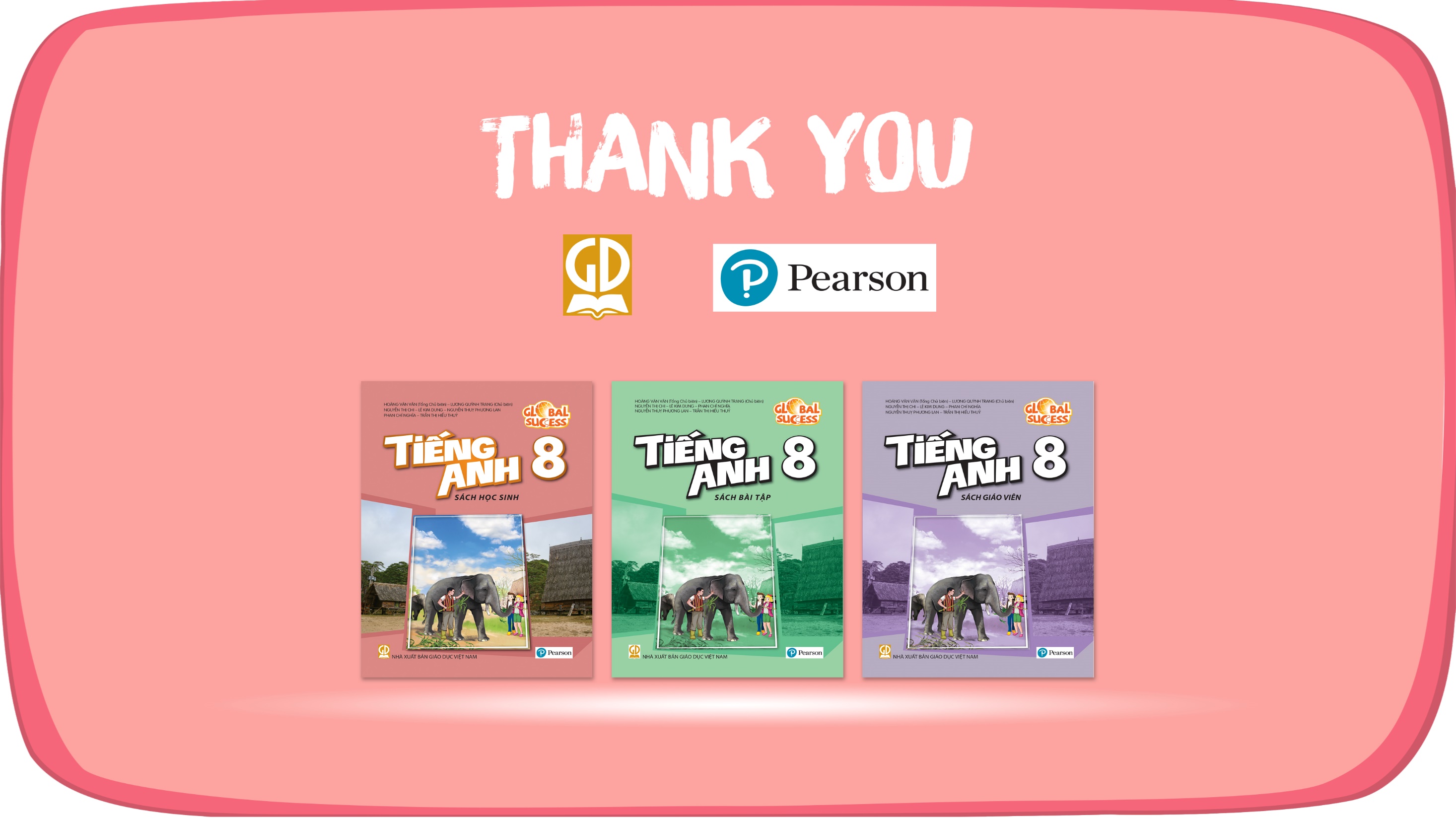 Website: hoclieu.vn
Fanpage: facebook.com/www.tienganhglobalsuccess.vn/